SČÍTÁNÍ PTÁKŮ NA KRMÍTKU5.1. – 7.1. 2024Česká společnost ornitologická
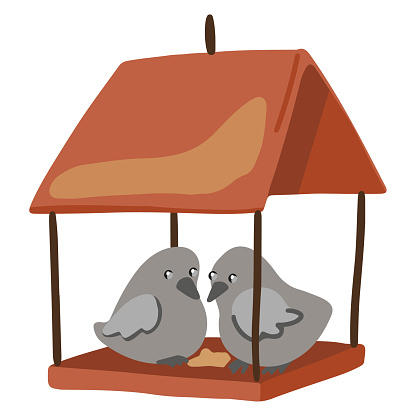 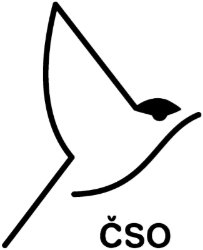 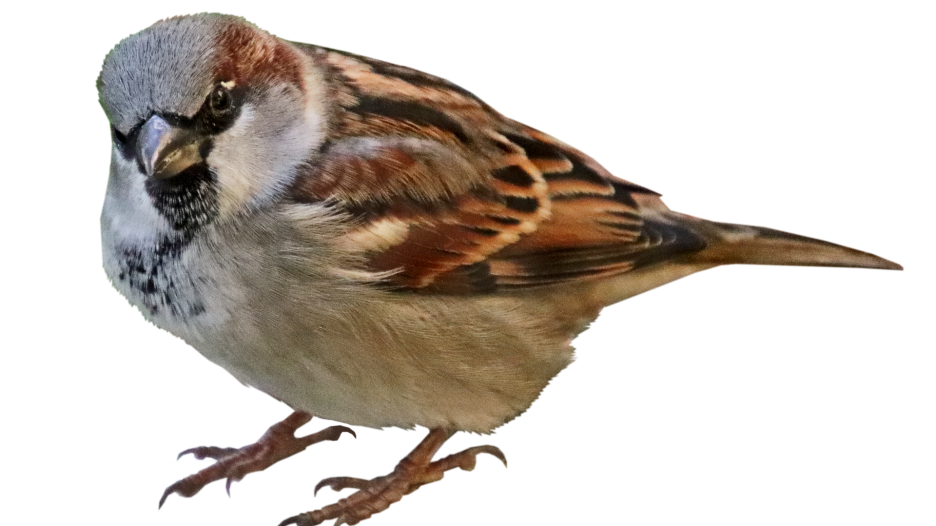 SÝKORA BABKA
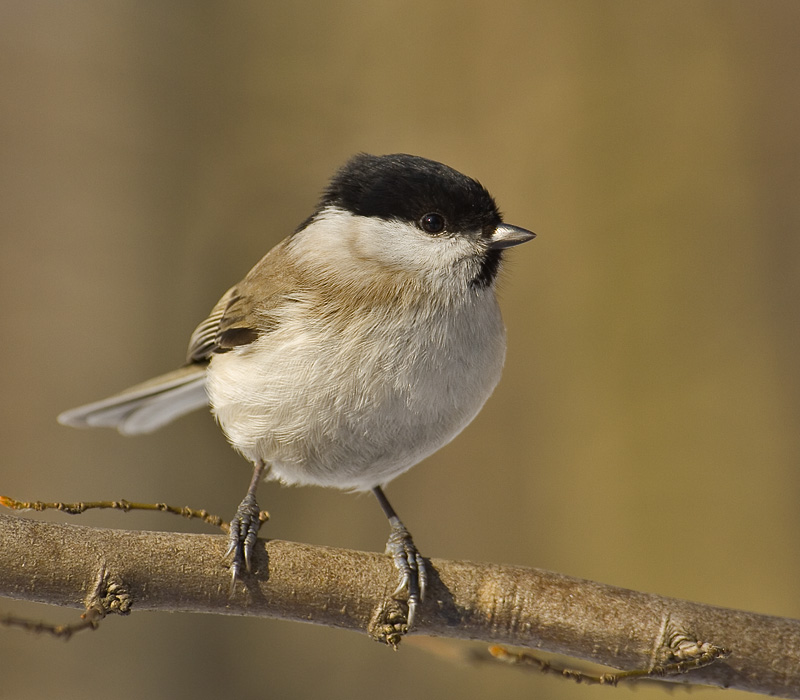 Délka 11-12cm
Černá hlava
NA krmítko přilétají v hejnech
Živí se pŘeváŽNĚ SEMENY
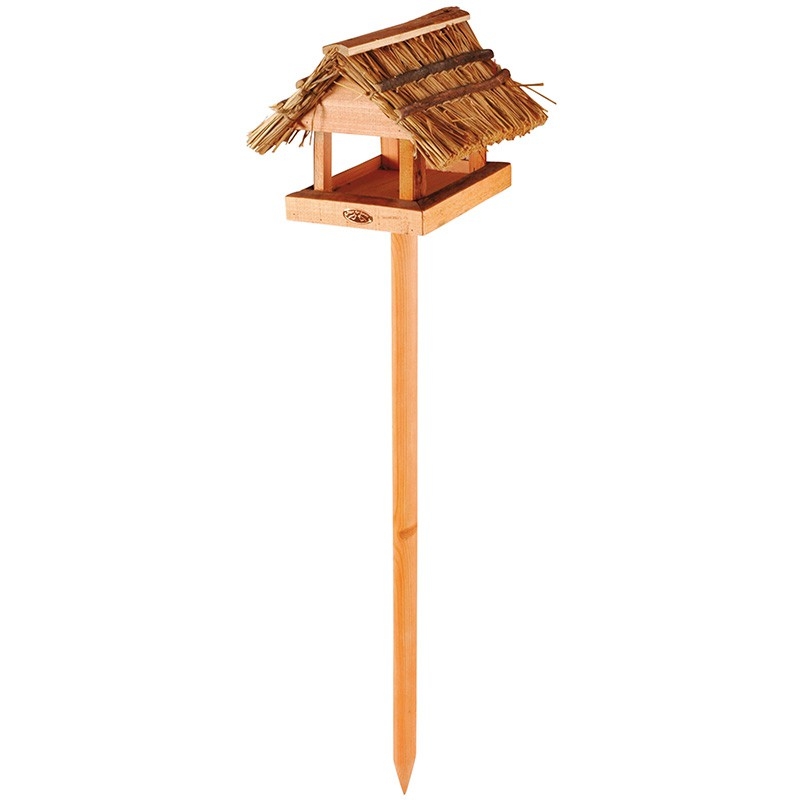 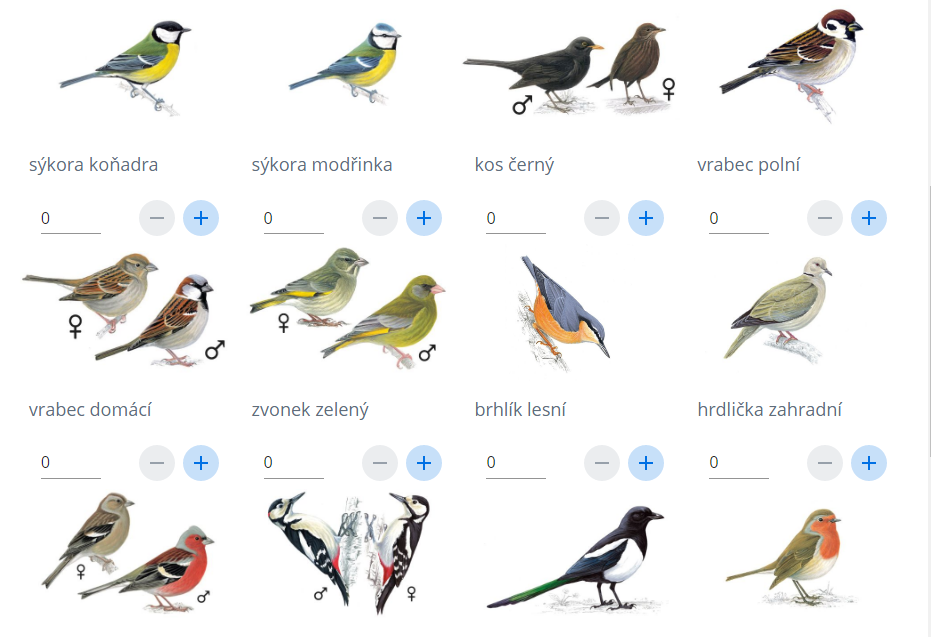 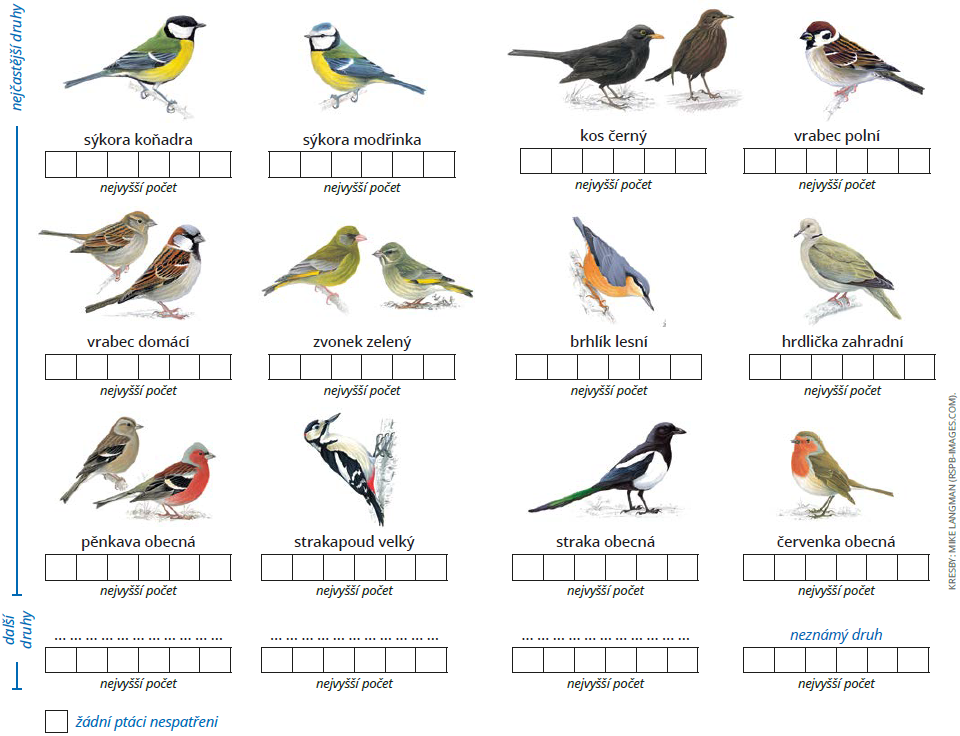 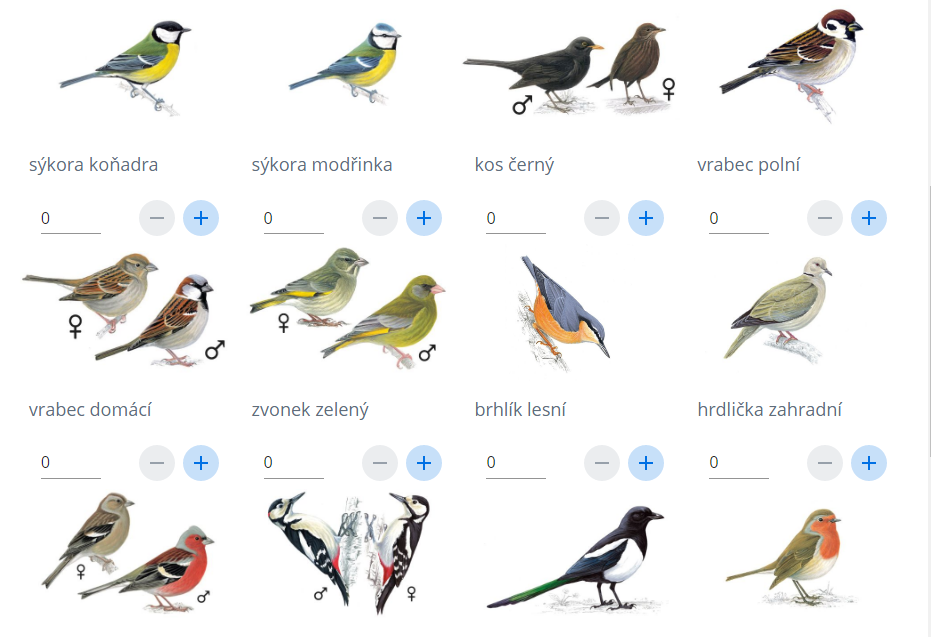 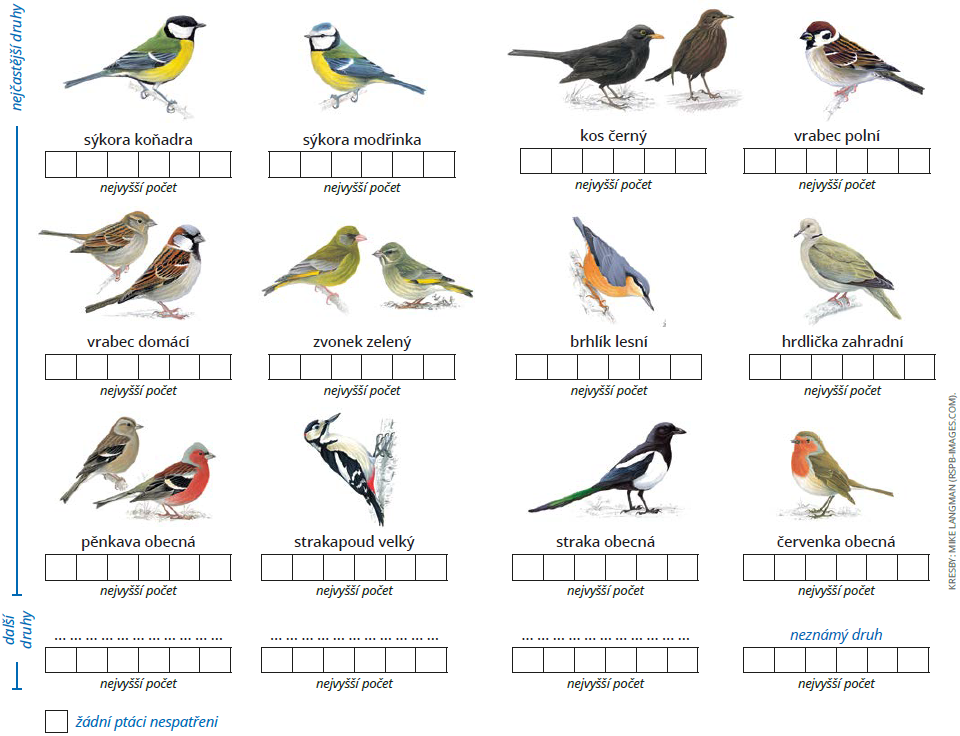 SÝKORA BABKA
Černé temeno a týl
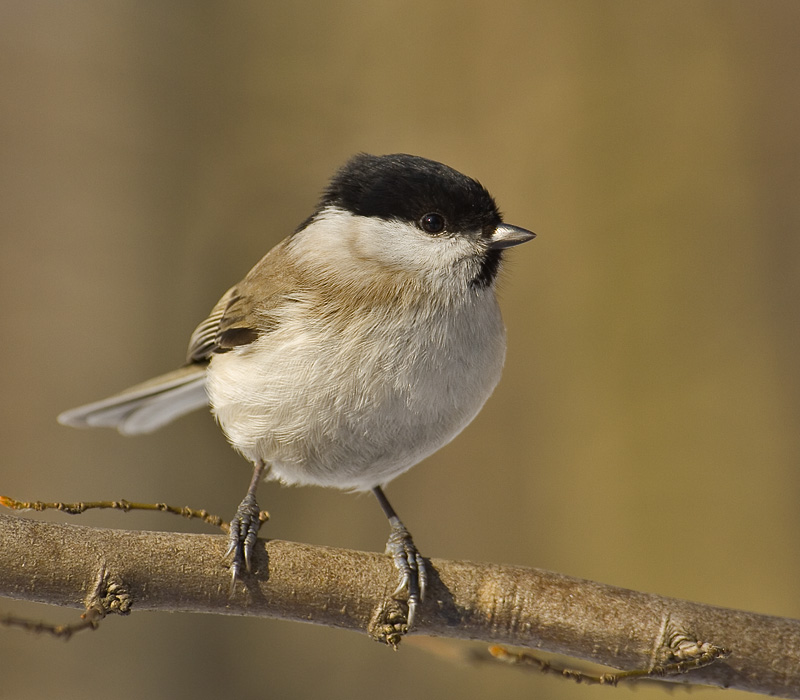 Bílé tváŘe
Jednolitý vzhled s odstíny hnĚdé
SÝKORA UHELNÁČEK
Bílý týl na černé hlavě
Šedý hřbet
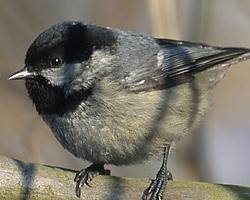 Bílé pásky v křídle